решение Собрания депутатов Алейского района 
 
 
«О    районном     бюджете  
на 2023 год и на плановый период
 2024 и 2025 годов»
ПУБЛИЧНЫЕ СЛУШАНИЯ
 
по проекту решения Собрания депутатов Алейского района 
 
 
«О    районном     бюджете  
на 2023 год и на плановый период 2024 и 2025 годов»
 
 
 
01 декабря 2022 года
Основы составления районного бюджета
Объем налоговых и неналоговых доходов в бюджете
 Алейского района
2024 г.
2023 г.
Безвозмездные поступления из краевого бюджета в форме субвенции 
215734,8 тыс.руб.
Субвенция на школы
152922 тыс.руб
Прочие субвенции
25438,7 тыс.руб.
Субвенция на содержание ребенка в семье опекуна 
14584 тыс.руб.
Субвенция на дошкольное образование 
22793  тыс.руб.
Безвозмездные поступления из краевого бюджета в форме субсидий 
99494,5 тыс.руб.
Субсидия на ремонт дорог 2039  тыс.руб
Субсидия на оздоровление детей 
346,1 тыс. руб.
Субсидия на горячее питание
12768,8 тыс.руб.
Субсидия на уголь 
10787 тыс.руб.
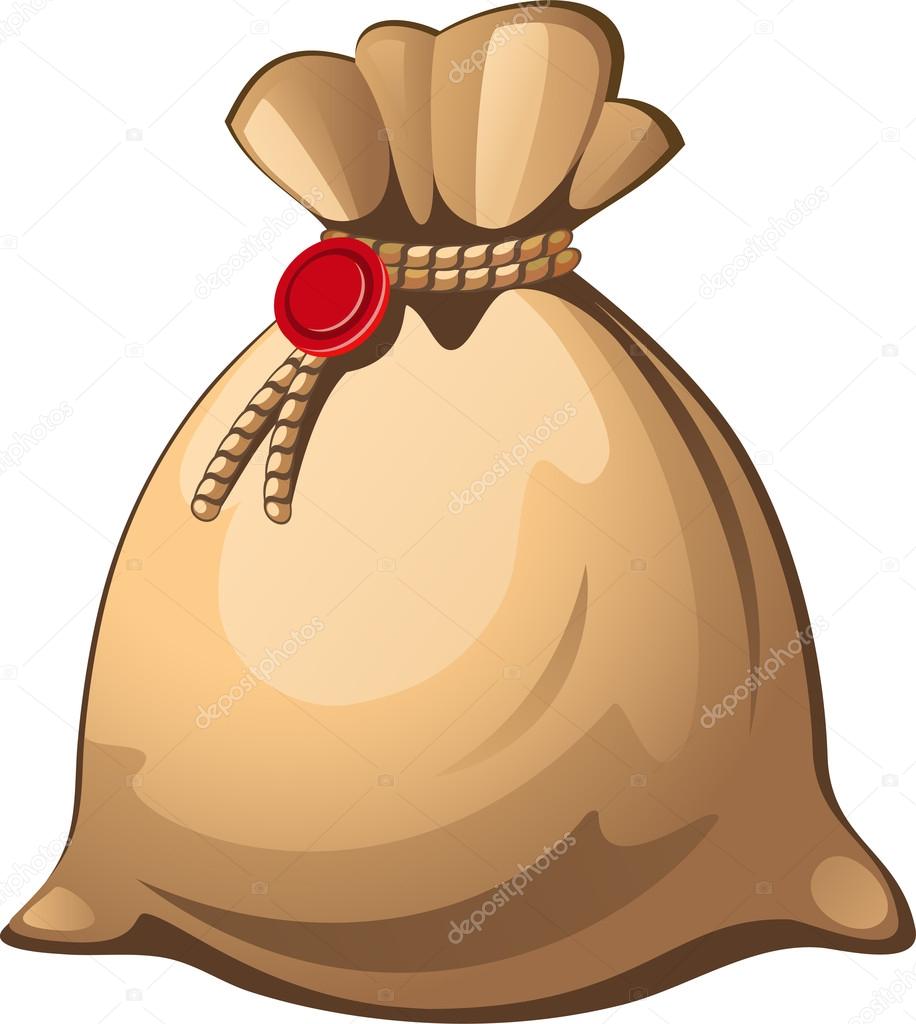 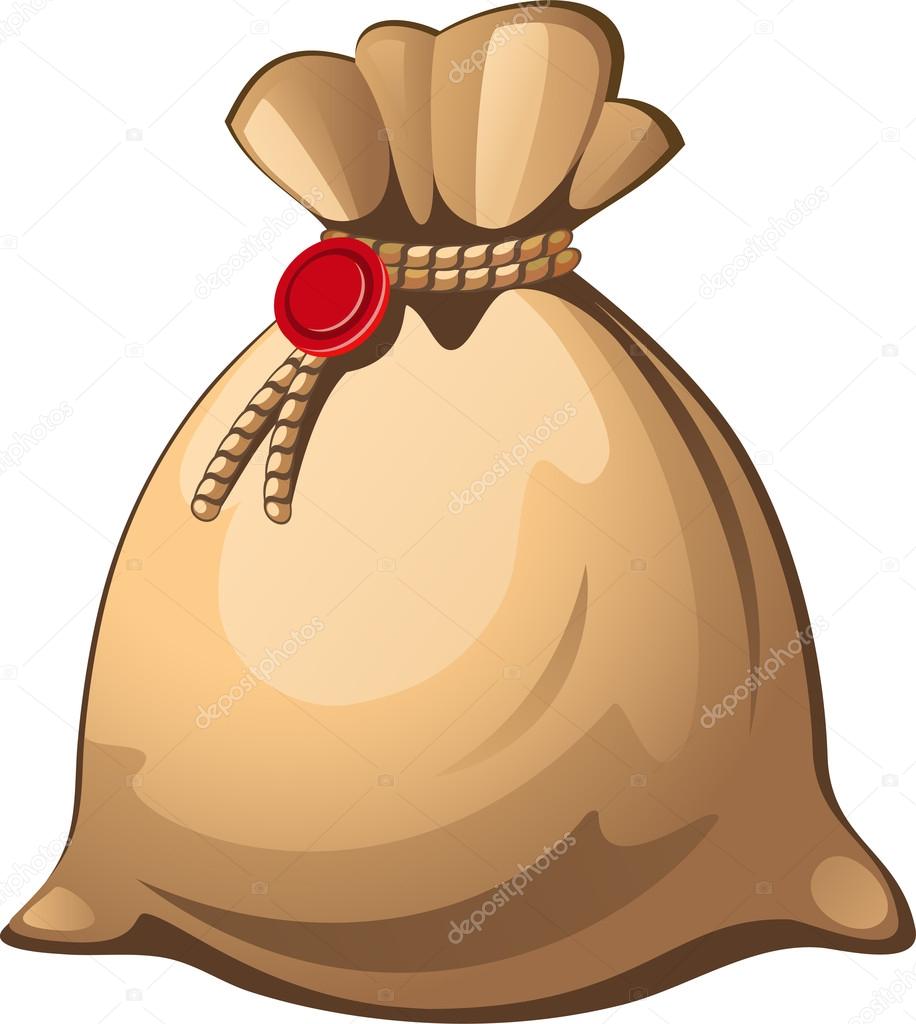 Бюджет 2023 
года
Бюджет 2022 
года
364,8 млн.руб.
487,1 млн.руб.
Итоговый документ  публичных слушаний 
по обсуждению проекта  решения Собрания депутатов Алейского района Алтайского края  
«О районном бюджете на 2023 год и на плановый период 2024 и 2025 годов»

г.Алейск                                                                                                1  декабря 2022 года

       Обсудив предложенный проект решения Собрания депутатов Алейского района «О районном бюджете на 2023 год и на плановый период 2024 и 2025 годов»,  выслушав мнения и предложения присутствующих, на основании пункта 6 раздела 6 Положения о порядке организации и проведения публичных слушаний в муниципальном образовании Алейский район Алтайского края, утвержденного решением Собрания депутатов Алейского района от 17.10.2012 №64,  участники публичных слушаний  РЕШИЛИ:

      Рекомендовать  Собранию депутатов Алейского района Алтайского края     принять предложенный  проект  решения  «О районном бюджете на 2023 год и на плановый период 2024 и 2025 годов».     
  
Председательствующий  
на  публичных слушаниях					С.Д.Миллер